Firewall
Outline
Firewall concept
Netfilter
Implement a simple firewall using Netfilter
Iptables firewall in Linux
Stateful Firewall and connection tracking
Bypassing Firewall
Overview of Firewall
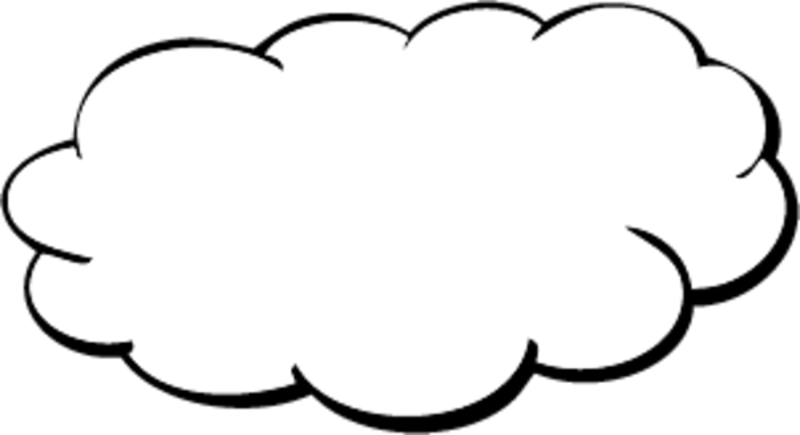 Concept
Direction
Ingress
Egress

Types
	Packet Filter
	Stateful Firewall
 Application/Proxy Firewall
Packet Filter
Stateful Firewall
Application/Proxy Firewall
Implement a simple firewall
How Firewall Works
Netfilter Hooks
Applications of Netfilter
Packet Filtering: Stateless Firewall
Connection Tracking: Stateful Firewall
Packet Address Translation: NAT
Further Packet Modification
Kernel Module: Code
Compilation & Installation
Compilation



Commands
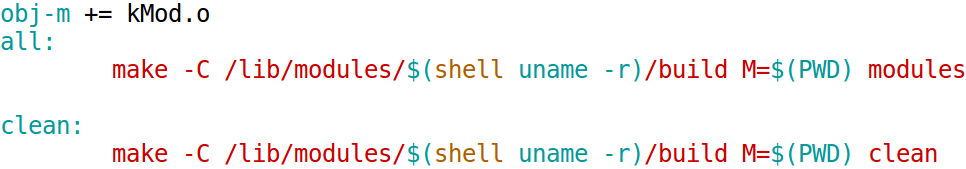 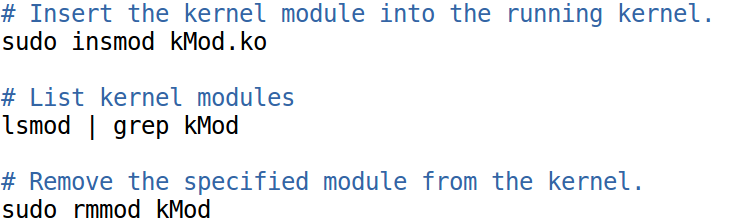 Kernel Module: Commands
Commands




Checking the kernel printout
    $ dmesg
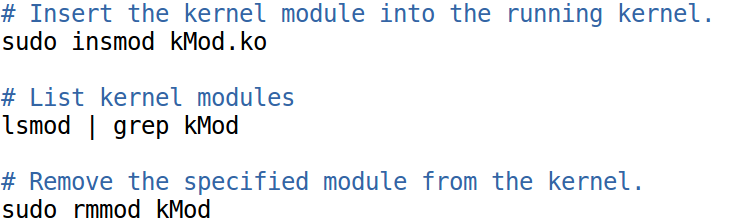 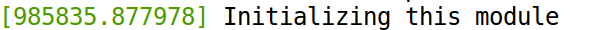 Using Netfilter
Registering Hook Functions
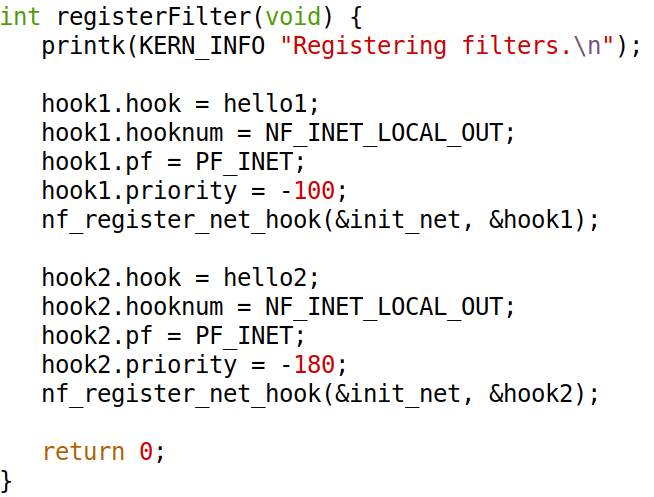 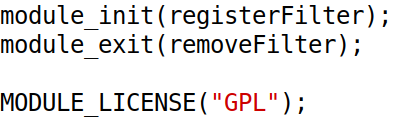 Execution Results
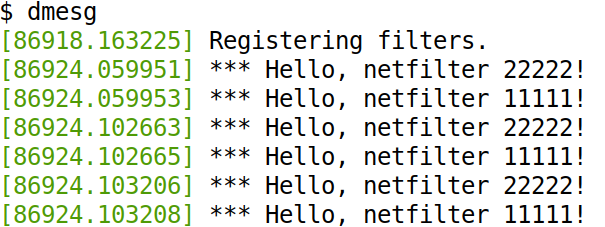 Remove Hook Functions
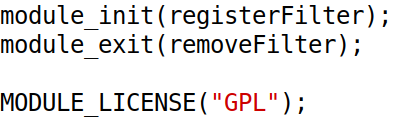 Verdict on Packets (Return Values)
NF_ACCEPT:  Let the packet flow through the stack
NF_DROP:       Discard the packet

NF_QUEUE:     Pass the packet to the user space
NF_STOLEN:  Tell netfilter to forget about this packet
NF_REPEAT:  Request the netfilter to call this module again.
Experimenting with the Return Value
Hook hello2: change NF_ACCEPT to NF_DROP
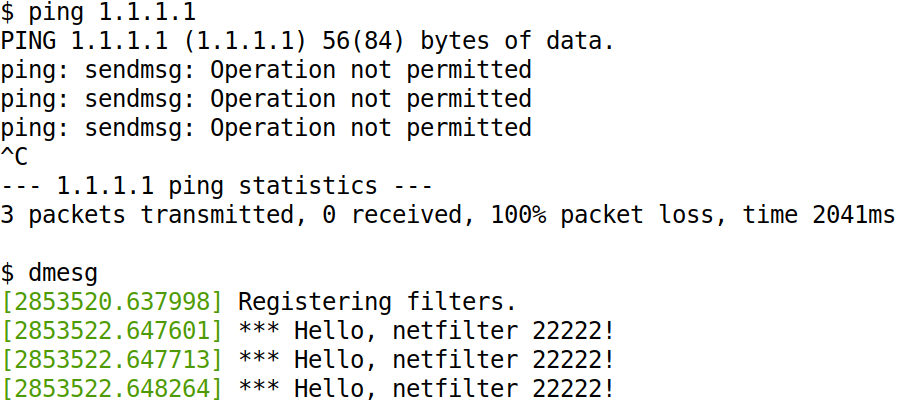 Hook Example 1: Print Out Information
Hook Example 2: Block Packets
Hook Example 3: Modify Packets
Testing: Increase TTL
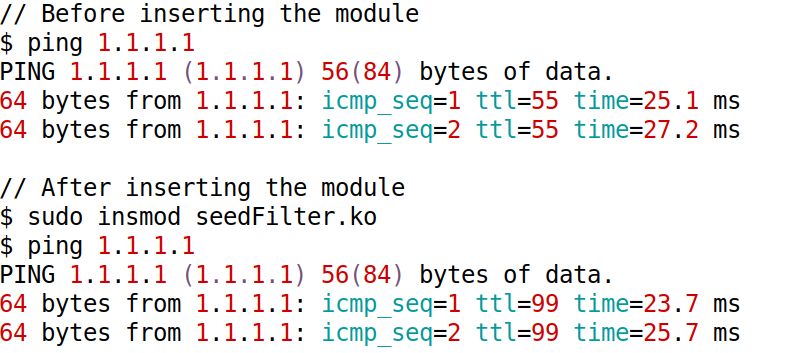 iptables
Iptables
Linux’s built-in firewall
iptables is only the user-space program
The actual firewall in the kernel is Xtables
iptables is often used to refer to both
Iptables and Netfilter
Tables and Chains
Packet Traversal Path
Using iptables: General Format
iptables [-t filter] -A INPUT  <rule>  -j <target>
Examples
List/Delete All Rules
   $ sudo iptables -t nat -L 
   $ sudo iptables -t nat -F
List/Delete Rules with Numbers
   $ sudo iptables -L --line-numbers
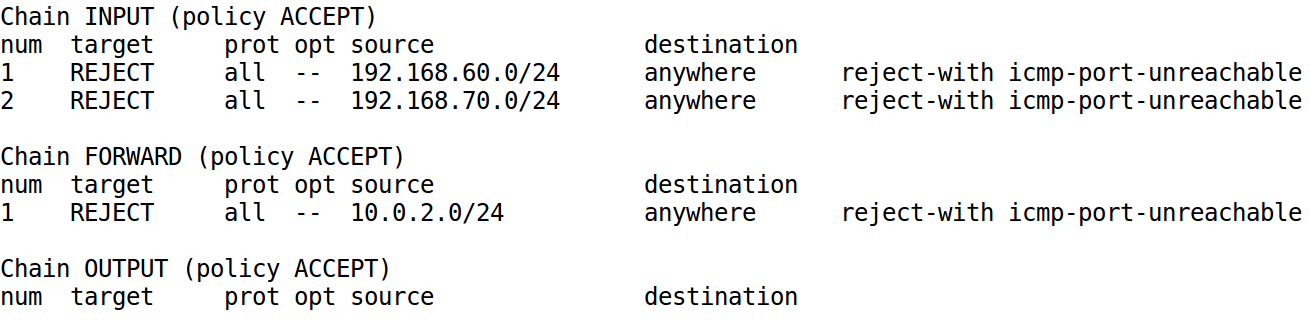 $ sudo iptables -D INPUT 2
Specifying Rule (1)
Layers 2 and 3

-i interface (incoming)
-o interface (outgoing)

-s source IP (/mask)
-d destination IP (/mask)
Specifying Rule (2):  TCP/UDP/ICMP
-p protocol [protocol specific rule]
 ex: -p tcp --dport 22
 ex: -p icmp --icmp-type echo-request
 
 Get help: iptables -p tcp -h
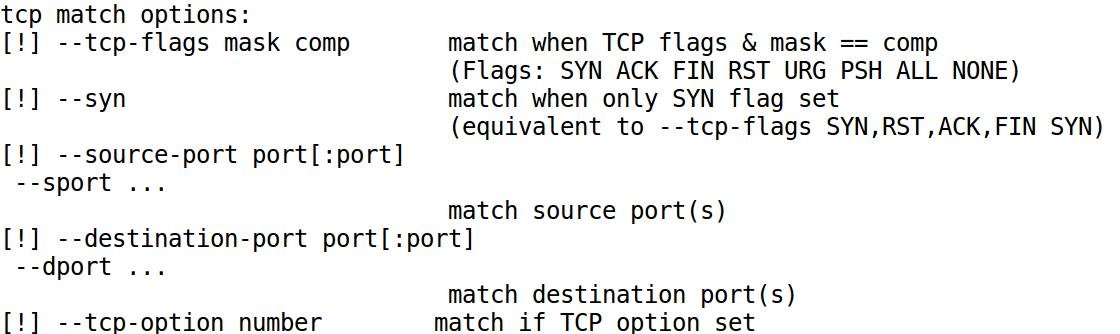 Target
ACCEPT
DROP
RETURN
LOG
Target Extension (e.g., SNAT, TOS, TTL)
Get help:  iptables -j SNAT -h
Examples
Block IP

   $ sudo iptables -A INPUT -s 192.168.30.6 -d 192.168.1.0/24 -j DROP

Open TCP ports 22 and 80
 
   $ sudo iptables -A INPUT -p tcp --dport 22 -j ACCEPT
   $ sudo iptables -A INPUT -p tcp --dport 80 -j ACCEPT

Allow all outgoing TCP traffic

   $ sudo iptables -A OUTPUT -p tcp -j ACCEPT
Implement NAT Using iptables
Network Address Translation (NAT)
Using iptables for Source NAT
Modify Source IP: Source NAT (SNAT)

  $ sudo iptables -t nat -A POSTROUTING -o enp0s3   \
                  -j SNAT --to-source 10.0.2.7

IP Masquerading and NAT 

  $ sudo iptables -t nat -A POSTROUTING -o enp0s3 \
                  -j MASQUERADE
Getting Help
Destination NAT: Port Forwarding
$ sudo iptables -t nat -A PREROUTING -p tcp --dport 8000 \
                -j DNAT --to-destination 192.168.60.5:23
DNAT: Load Balancing
DNAT: Load Balancing
$ sudo iptables -t nat -A PREROUTING -p tcp --dport 8000  \
     -m statistic --mode random --probability P1      \
-j DNAT --to-destination 192.168.60.5:8000        
 
 
$ sudo iptables -t nat -A PREROUTING -p tcp --dport 8000  \
       -m statistic --mode random --probability P2      \  
  -j DNAT --to-destination 192.168.60.6:8000  
 
 
$ sudo iptables -t nat -A PREROUTING -p tcp --dport 8000  \
       -m statistic --mode random --probability P3     \  
  -j DNAT --to-destination 192.168.60.7:8000
[Speaker Notes: Derive P1, P2, and P3]
Load Balancing: Use Another Module
$ sudo iptables -t nat -A PREROUTING -p tcp --dport 8000  \
     -m statistic --mode nth --every 3 --packet 0       \
 -j DNAT --to-destination 192.168.60.5:8000        
 
 

$ sudo iptables -t nat -A PREROUTING -p tcp --dport 8000  \
     -m statistic --mode nth --every 2 --packet 0       \
 -j DNAT --to-destination 192.168.60.6:8000        
 

$ sudo iptables -t nat -A PREROUTING -p tcp --dport 8000  \
       -j DNAT --to-destination 192.168.60.7:8000
Use iptables Match/Target Extensions
Match and Target Extensions
iptables [-t filter] -A INPUT  <rule>  -j <target>
Match Extension Example: the Limit Module
$ sudo iptables -A INPUT -p icmp \
                -m limit --limit 10/min --limit-burst 5 \
                -j ACCEPT
 
$ sudo iptables -A INPUT -p icmp -j DROP
 
$ sudo iptables -m limit -h
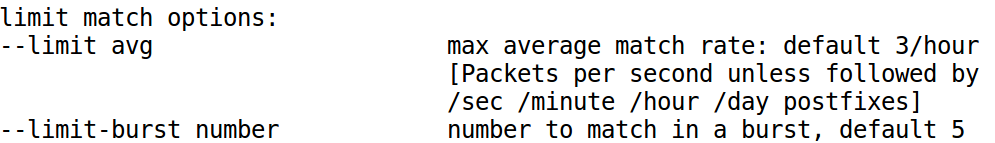 Target Extension Examples
The SNAT and DNAT Target Extension (nat table)
Increase the TTL field of all packets by 5 (mangle table)

  $ sudo iptables -t mangle -A OUTPUT -j TTL --ttl-inc 5

   Get help: iptables -j TTL -h
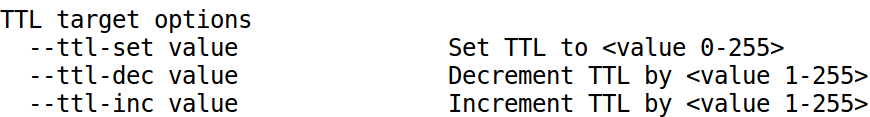 Stateful Firewall & Connection Tracking
Need for Connection Tracking
Mechanism for Connection Tracking
Connection States
NEW
ESTABLISHED
RELATED
INVALID
Check Connection Tracking
Using Connection Tracking
$ sudo iptables -A INPUT –p tcp \
       -m conntrack --ctstate NEW,RELATED,ESTABLISHED  \
       -j ACCEPT
An Example
Application Firewall/Proxy
Web Proxy
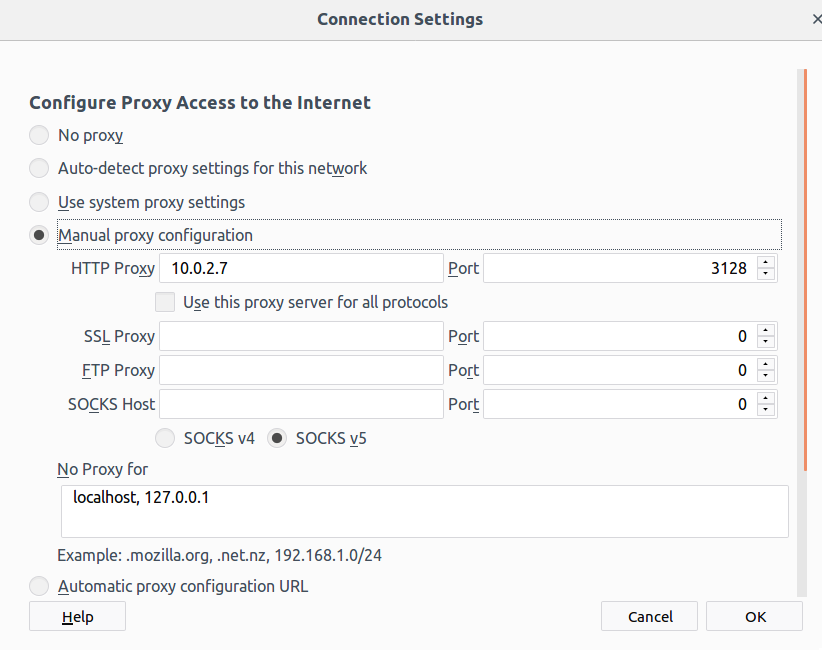 bypassing firewall
How to Bypassing Firewall
Use vulnerabilities
Use tunneling
The General Ideas of Tunneling
New Chapter (3rd edition)
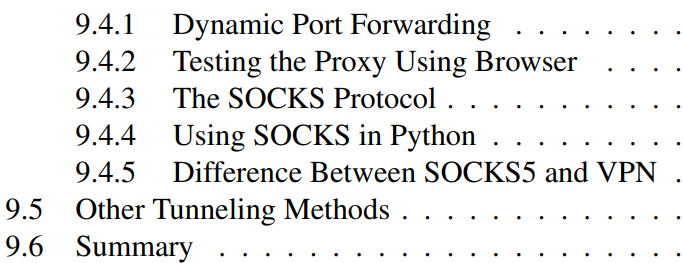 Labs